Lektion 2
Demokratie in der EU
AKTIVE DEMOKRATIE IN DER EUWerde Teil der Europäischen Bürgerinitiative!
Zwei Arten von Demokratie
Repräsentative Demokratie:
„Ein Regierungssystem, bei dem die Bürgerinnen und Bürger Vertreterinnen und Vertreter wählen, die in ihrem Namen Gesetze oder politische Initiativen vorschlagen und darüber abstimmen.“
Partizipative Demokratie:
„Ein System, durch das die Bürgerinnen und Bürger an öffentlichen Entscheidungsprozessen beteiligt werden und so die repräsentative Demokratie ergänzen.“
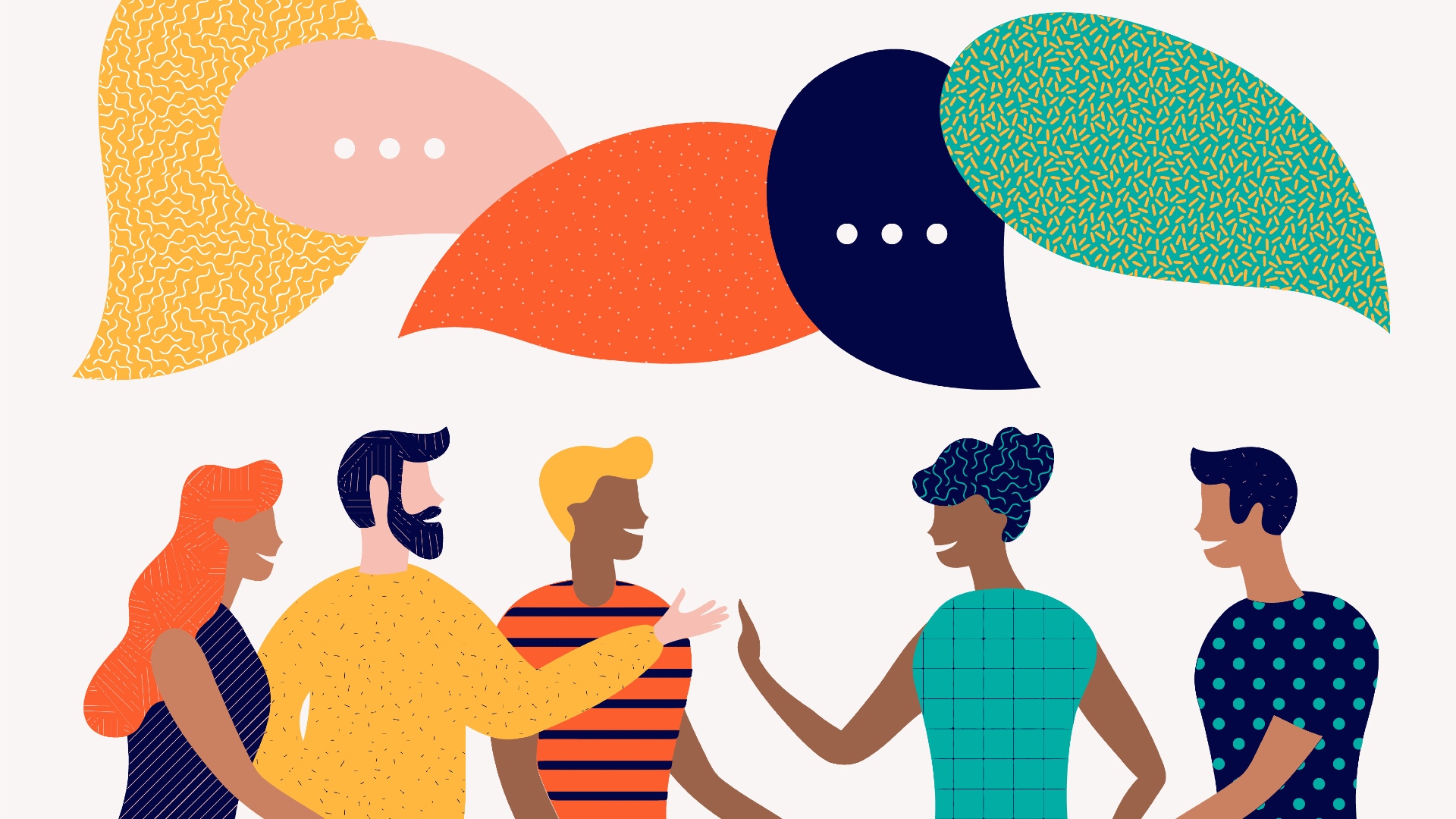 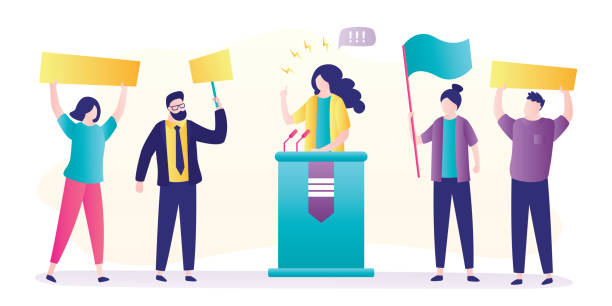 Die drei Hauptorgane der EU
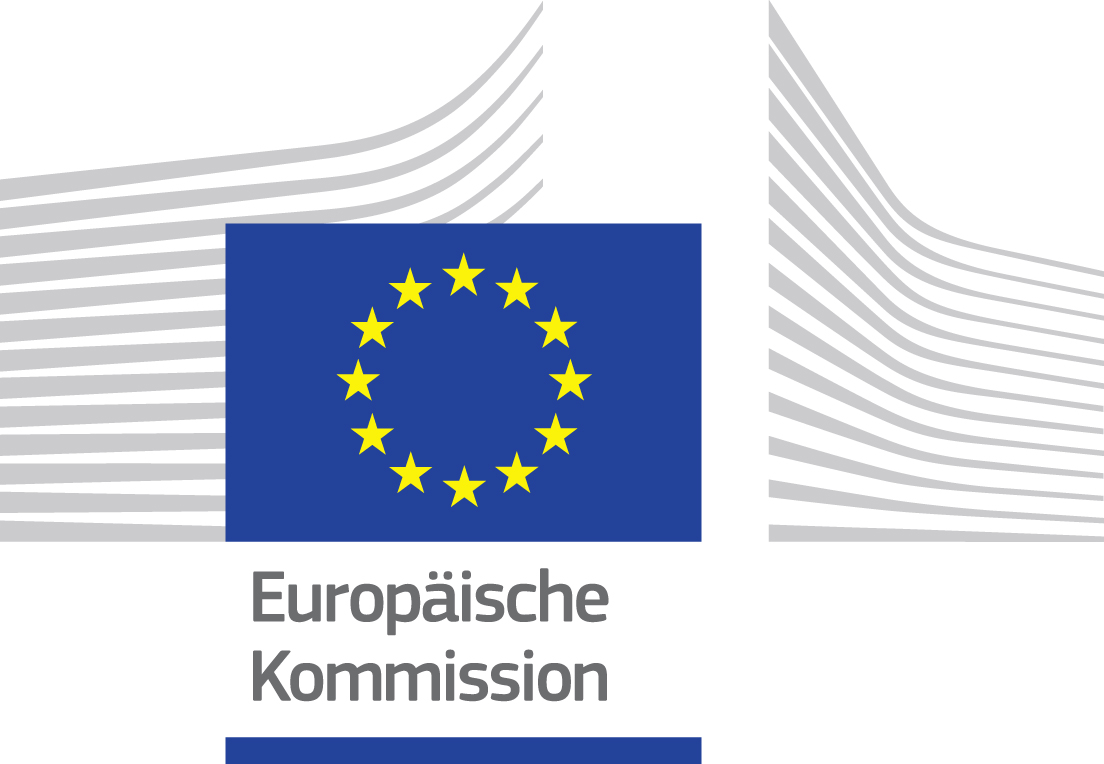 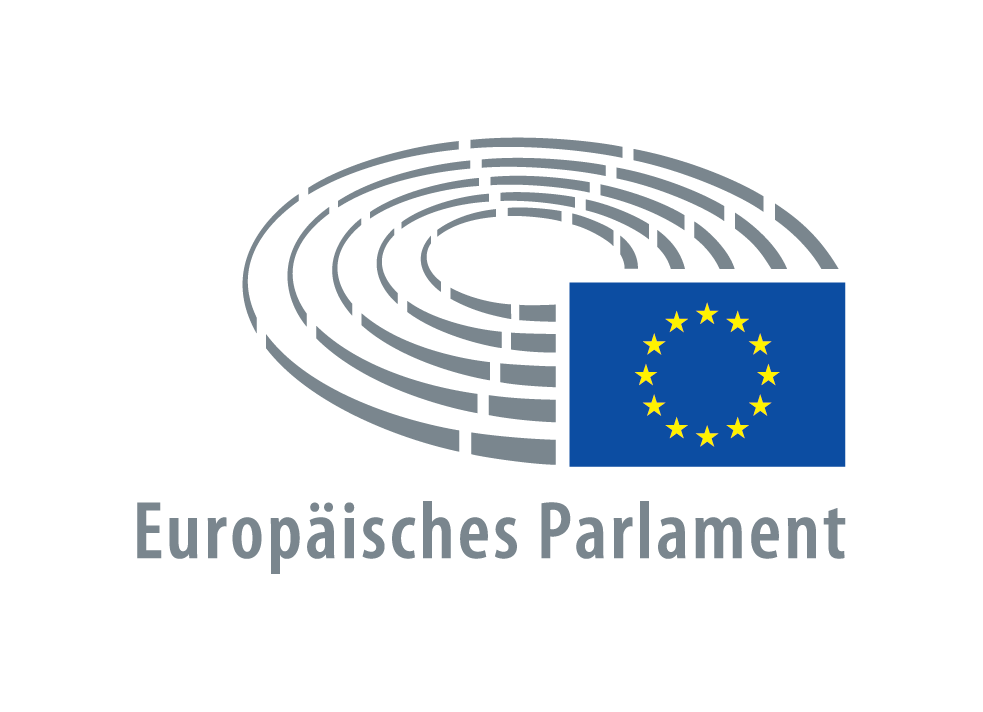 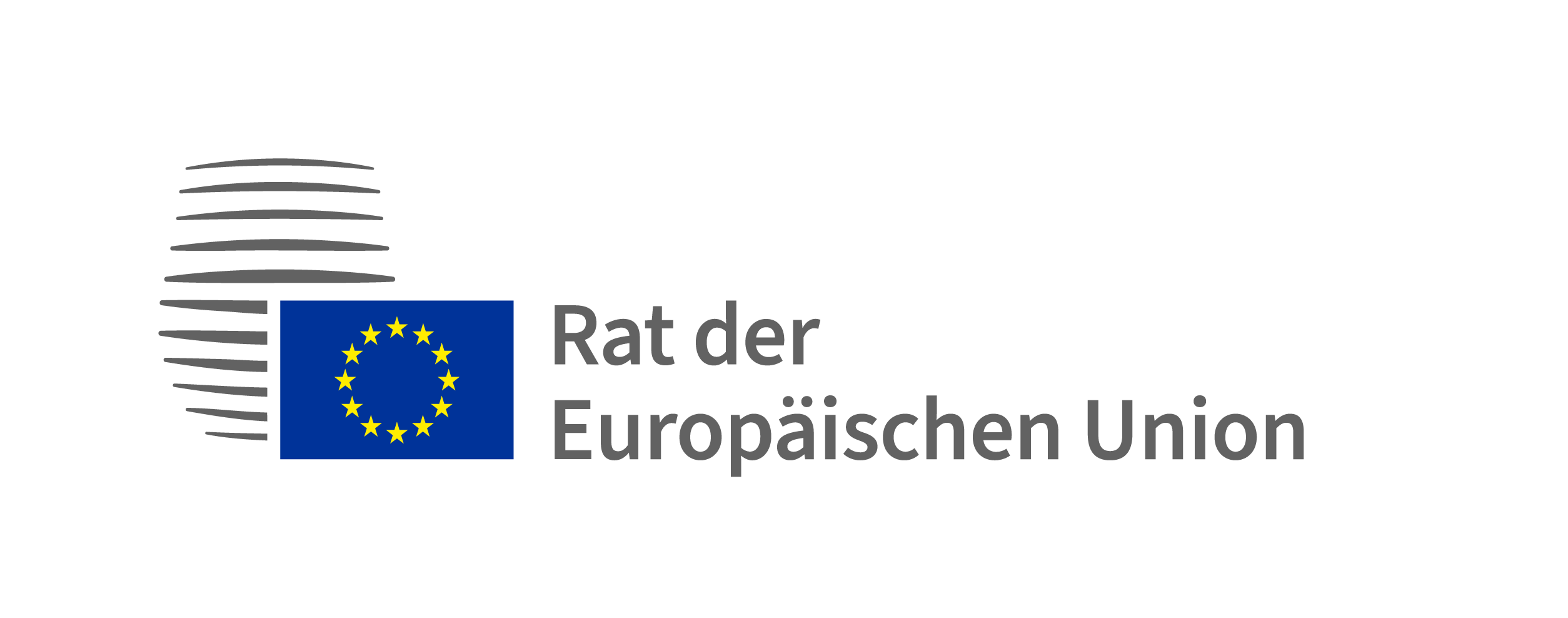 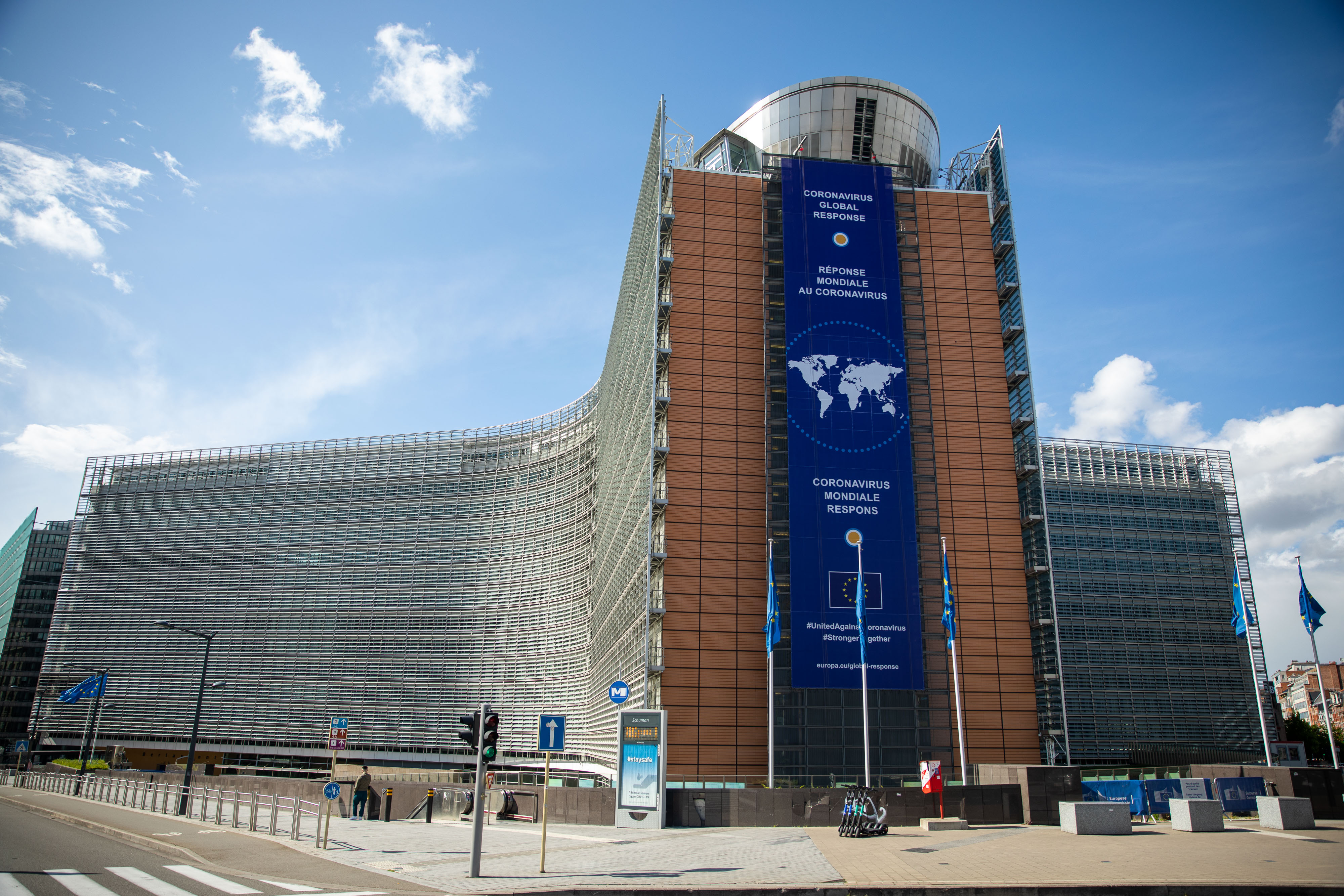 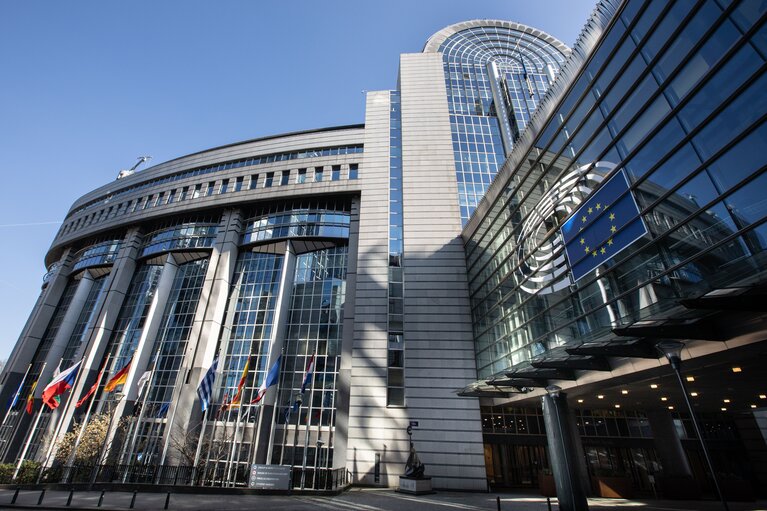 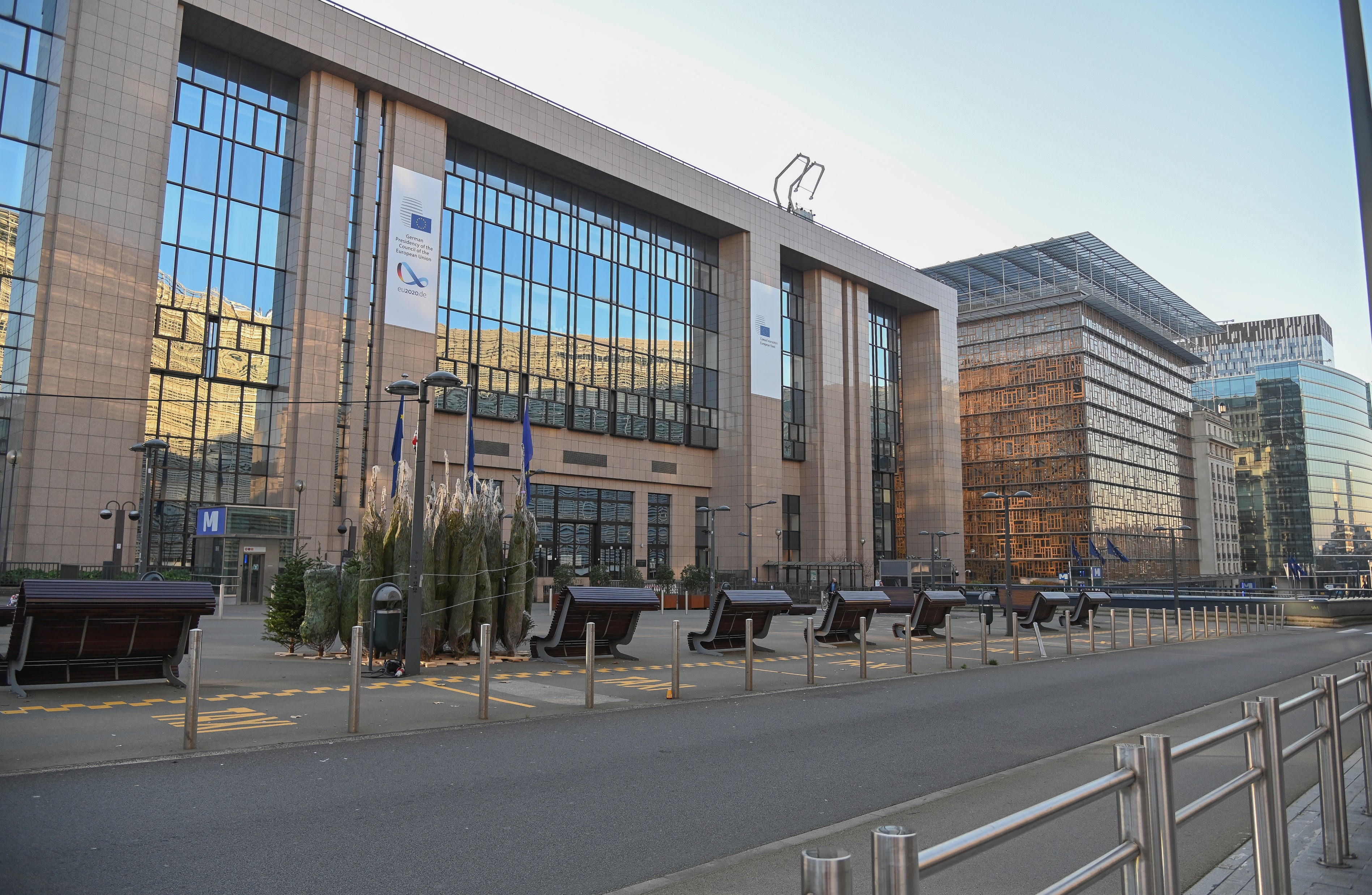 Die Europäische Kommission
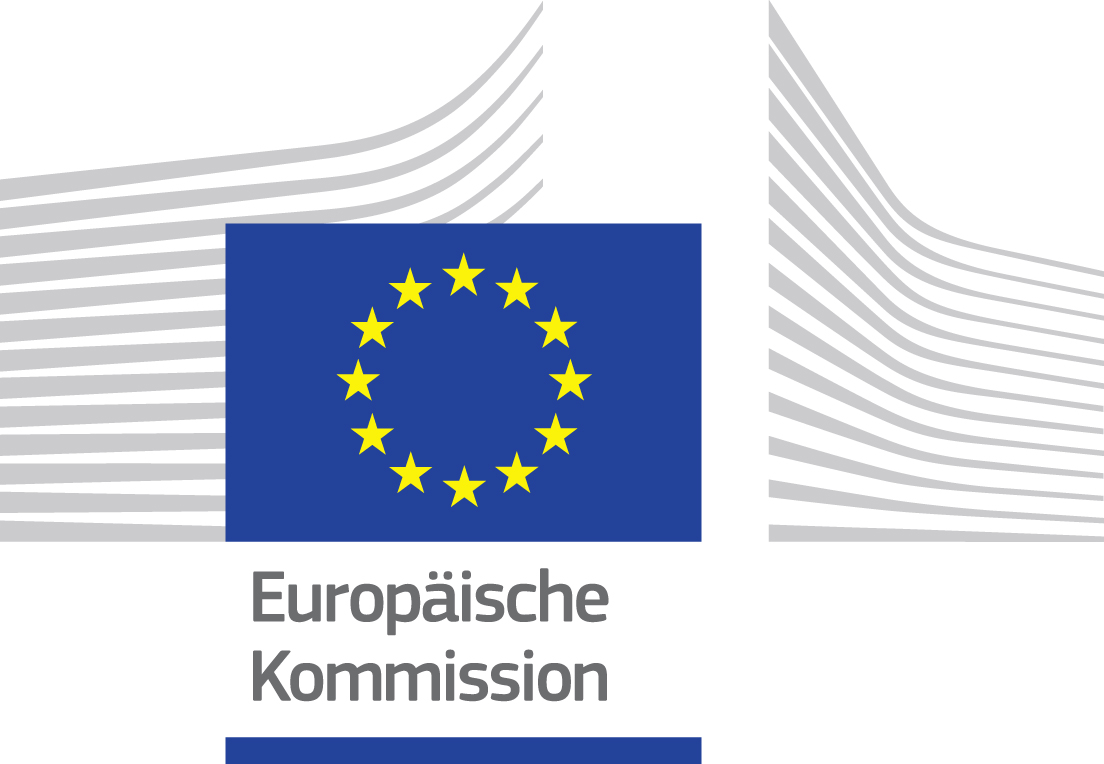 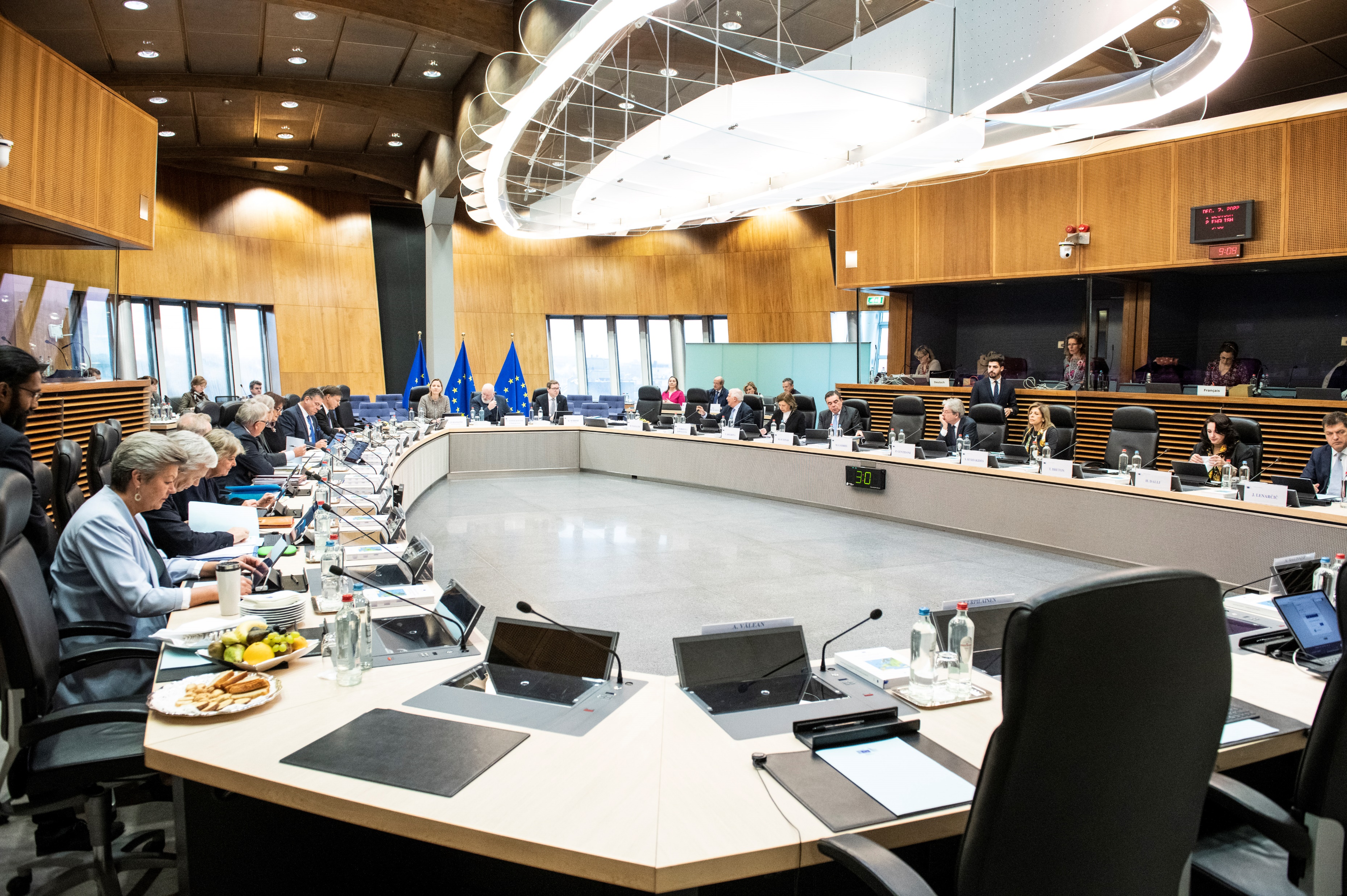 Vertritt die gemeinsamen Interessen der EU 
Schlägt neue EU-Gesetze vor
Besteht aus 27 Mitgliedern der Kommission(1 aus jedem EU-Land)
Der Rat der Europäischen Union
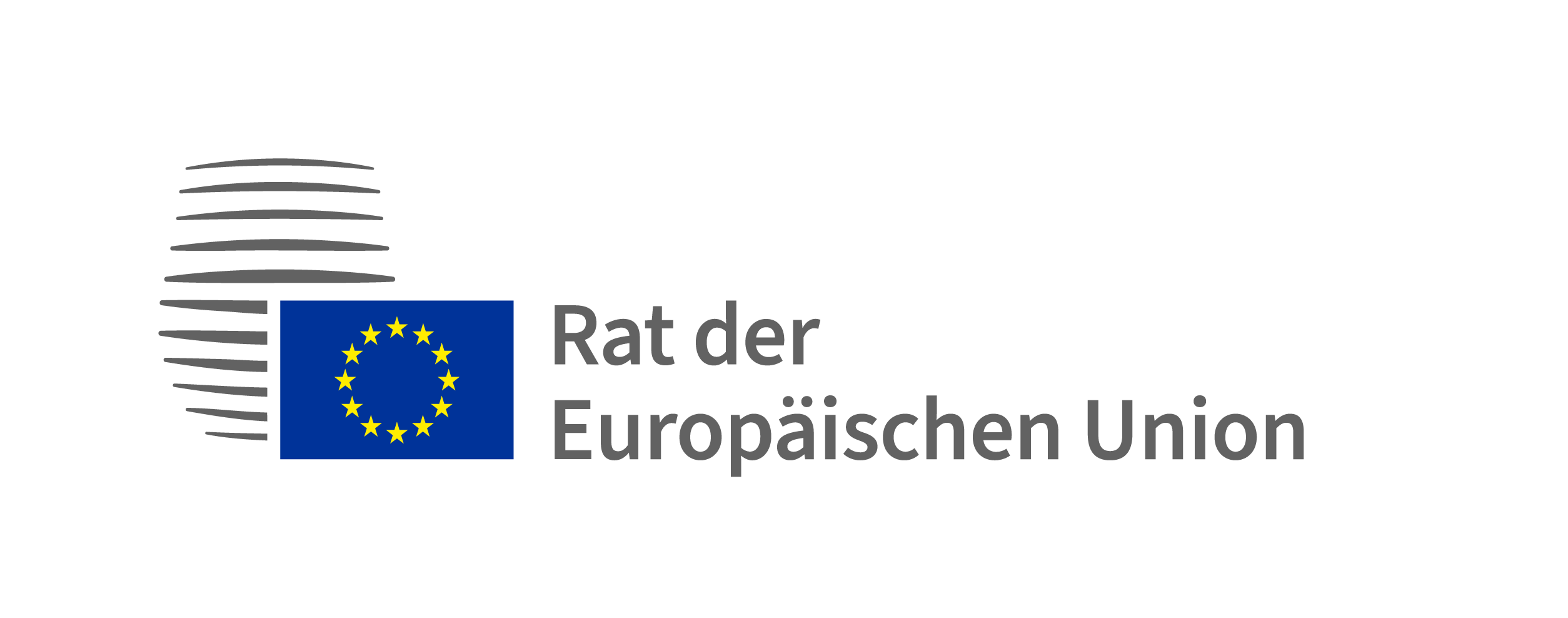 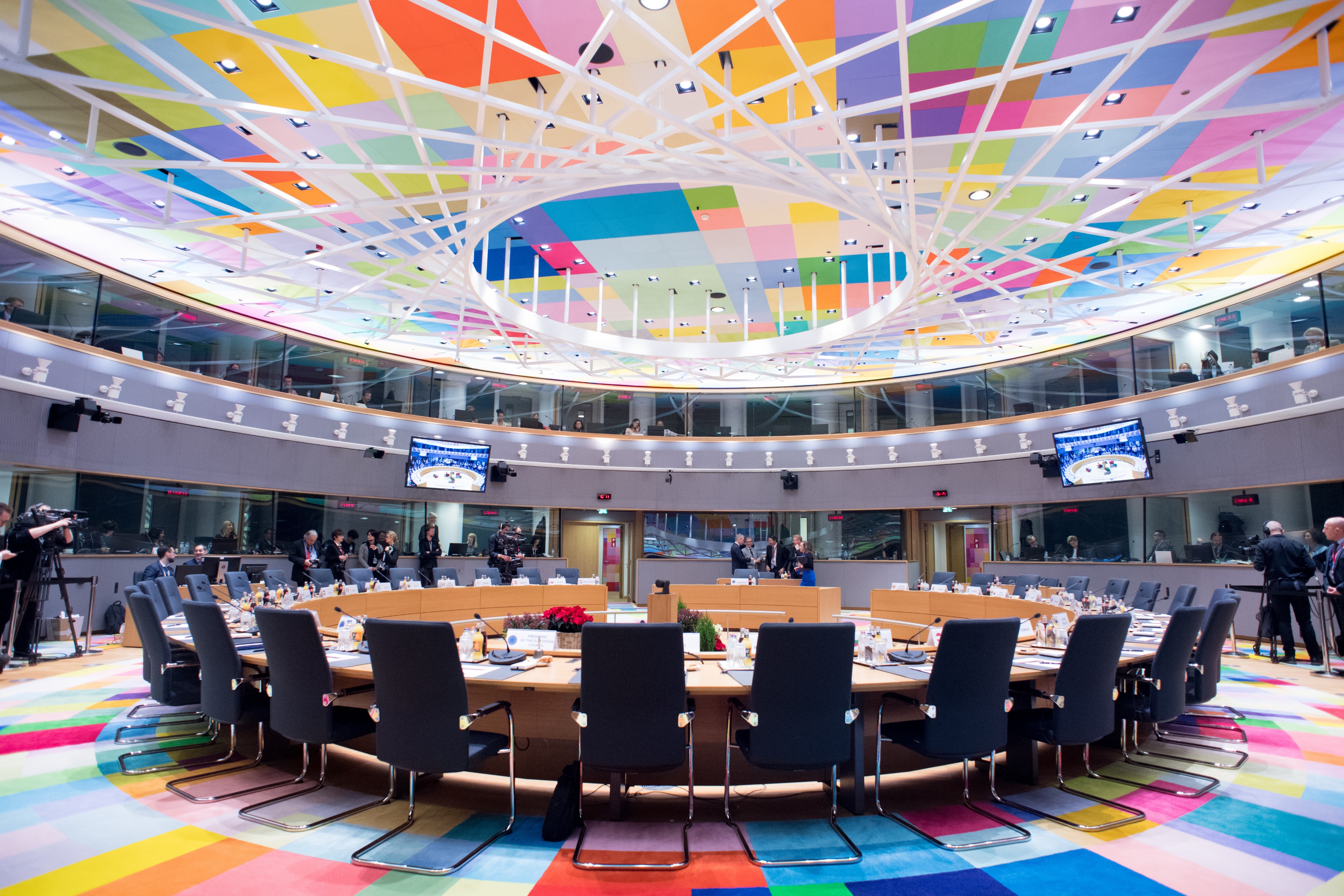 Vertritt die Regierungen der EU-Länder
Verhandelt und verabschiedet EU-Gesetze
Besteht aus Ministerinnen und Ministern aus allen EU-Ländern
Das Europäische Parlament
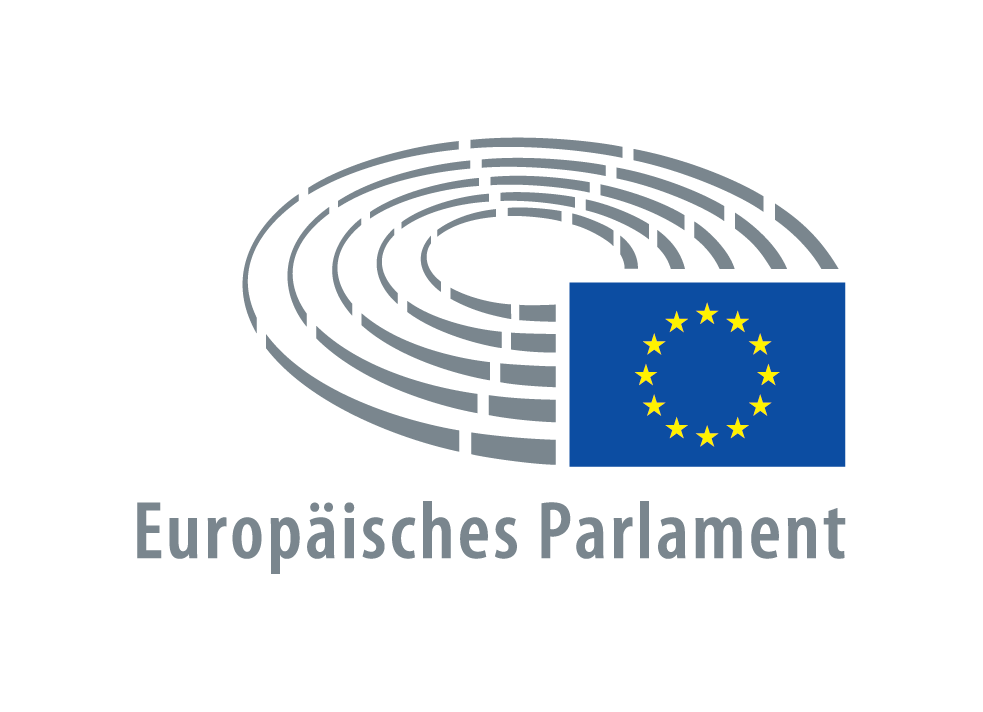 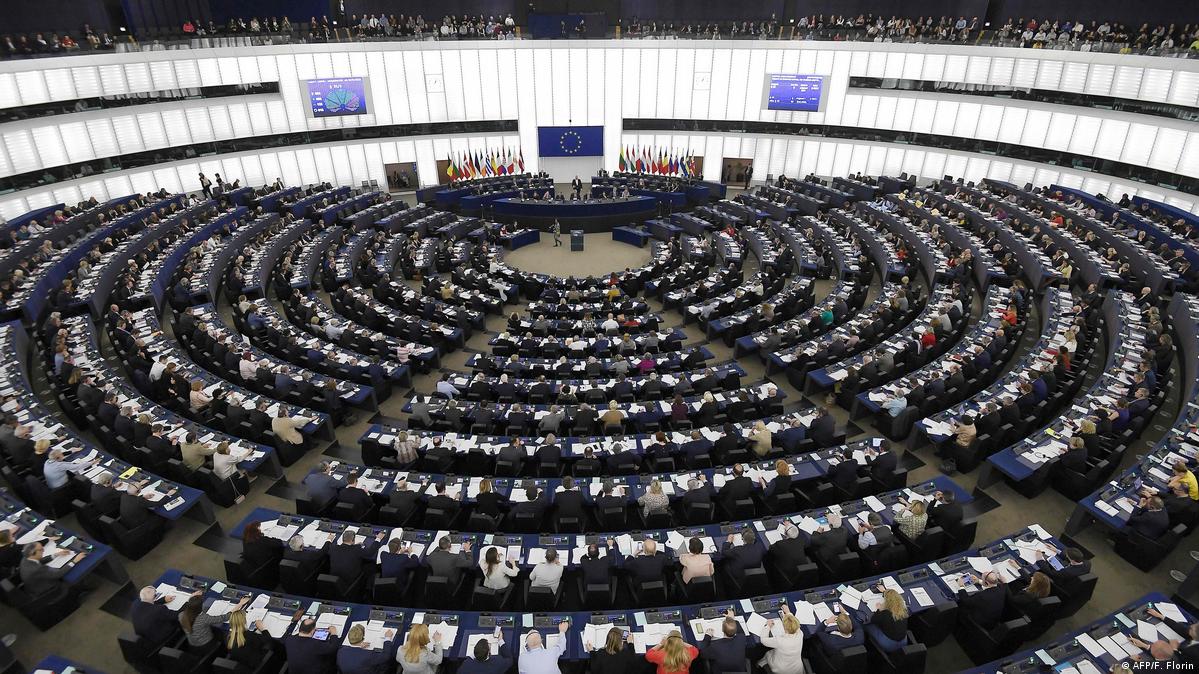 Vertritt die Bürgerinnen und Bürger der EU-Länder
Verhandelt und verabschiedet EU-Gesetze
Direkt von den EU-Bürgerinnen und -Bürgern gewählt
So werdenGesetze gemacht …
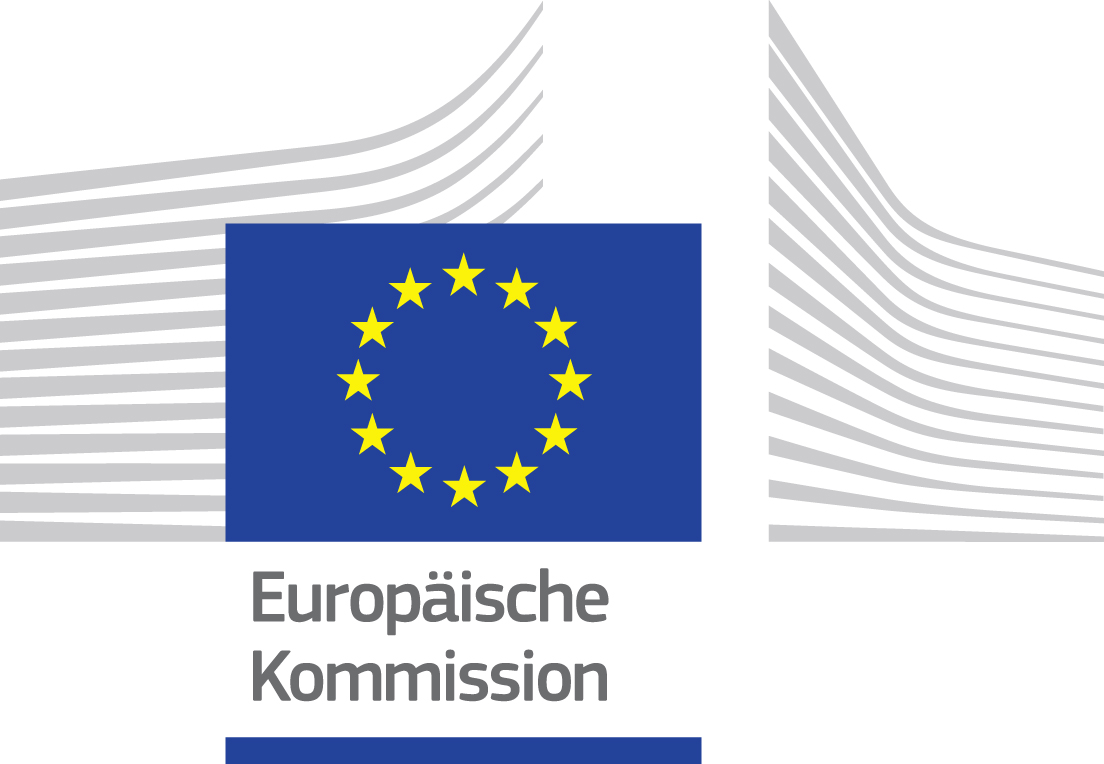 Europäische KOMMISSION
Schlägt Gesetze vor
Weitergabe anParlament und Ratzur Beratung
Europäisches PARLAMENT
Europäischer RAT
Beide beraten über den Gesetzesvorschlagund können ihn ändern. Stimmen sie zu, wird das Gesetz erlassen.
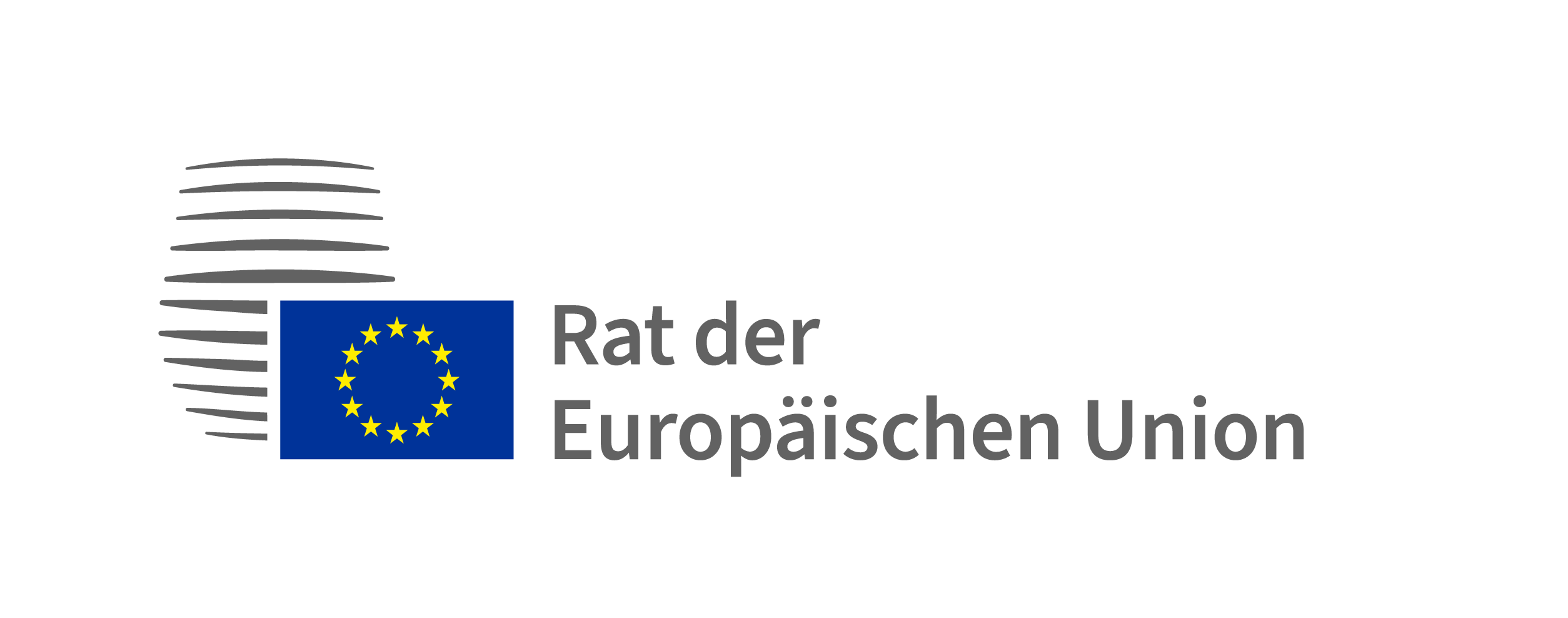 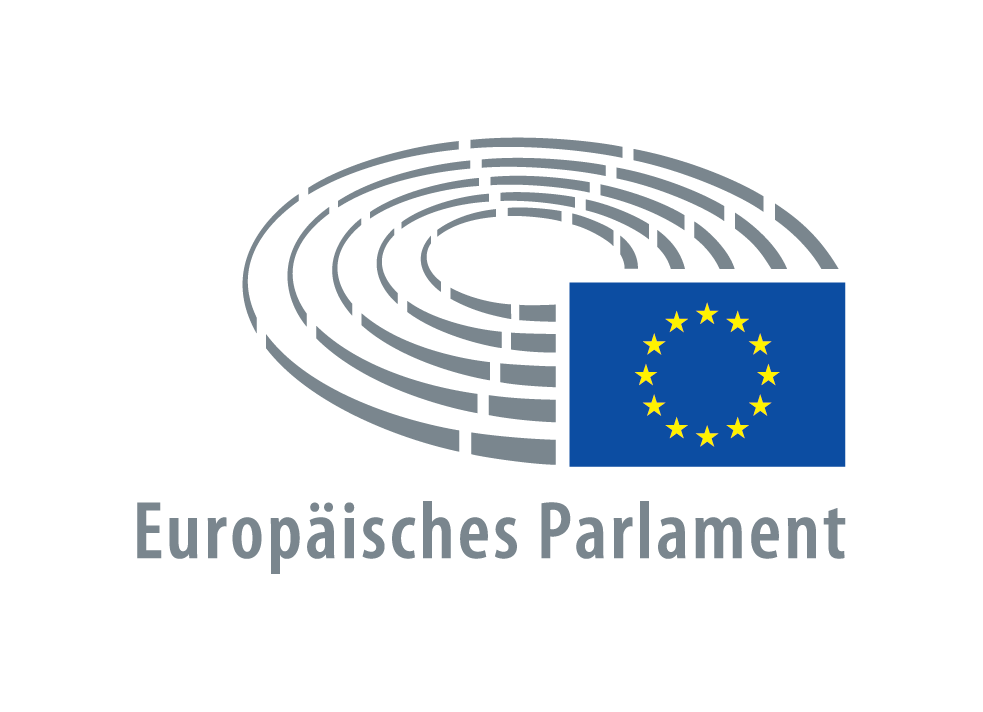 [Speaker Notes: Please update graphics and animation.]